Qualities of Elders
Titus 1:8
Self Controlled
EGKRATES – self controlled; disciplined; in control of your strength, and of yourself
Used in 1 Cor 7:9 with the idea of “containing yourself”
What kind of trials and temptations face an elder, and why would it be important for him to control himself?
How do you think this relates to the next verse?
Self Controlled
What helps us have the ability (and know how) to control ourselves (v9)?
What does it mean to “hold fast” the word?
“to cling devotedly; to hold firm; to be devoted”
Why should we not cling to opinions or traditions?
Why should he cling to “what he has been taught”? – cf 1 Cor 4:6, 16, 17
What does holding fast to the faithful word allow us to do? (v 9b)
Able to Exhort
PARAKALEIN – to call to one’s side; to appeal to; to urge; to encourage; to request; to entreat
The idea is that an elder knows what the Word says, and is able to “call to his side” those who are walking away from the Truth – 2 Thess 3:6
“admonishing or exhorting to faith and Christian living…in connection with ‘the teaching’ of the doctrine” –Lenski 899
Able to Exhort
Who should be the best encouragers in the congregation?
If I desire to become and elder, should I do better at encouraging?
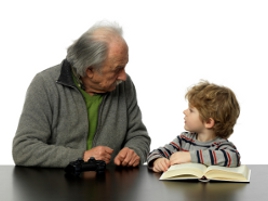 Able to Convict
ANTILEGONTAS
ANTI = opposite
LEGO = words
Literally, to refute what was said; to contradict
If people are contradicting God’s word, it is an elder’s job to show what is right and to convict them of what the Word says – See John 16:8
“an elder must be skilled in exhorting and prepared to confute those who contradict sound doctrine” – Spain 173
Able to Convict
“Elders are to convict those at fault by showing convincingly that they are wrong” – Lenski 900
What would some elders in Crete face? 1:10-16
What if people repent? Mt 18:15
What if people do not repent? – 3:10, 11; 2 Thess 3:6, 14, 15; Mt 18:15-17
Application:
Are you self-controlled?
Are you an encourager?
Could you oppose those who teach falsely?